Сон: что это такое и с чем его едят?
Автор проекта:
Дратова Ольга,
ученица 10б класса
МБОУ «Лицей № 2»

г. Нижневартовск, май 2014 г.
Выход
Сон: что это такое и с чем его едят?
Человек отдаёт сну почти треть своей жизни. На протяжении дня люди осуществляют огромное количество действий: считают, пишут, рисуют, строят, чинят, лечат, учат и пр. Но рано или поздно приходит усталость, и неодержимо начинает клонить в сон. Чередование активности и отдыха является для нас естественным и закономерным.
Учёные различных научных направлений много говорят о том, что такое сон. Но точного понимания этого явления ещё никто не смог дать. Чтобы разобраться в этом вопросе самостоятельно, я предлагаю отправиться в путешествие в Сонное царство.
Выход
Сонное царство
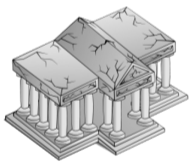 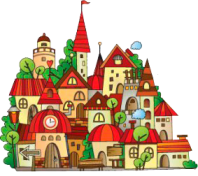 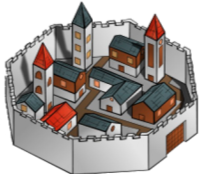 Добро пожаловать!

Это карта Сонного царства.
Чтобы начать путешествие, нужно кликнуть по части Сонного Царства, о котором хочется узнать. Для предоставления краткой информации достаточно навести курсор.
Выход
Сонное царство
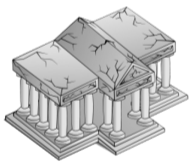 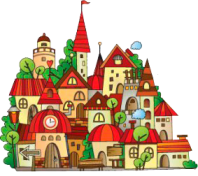 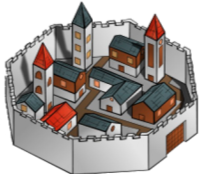 Город медленного сна

Это крепость. Здесь проживают консерваторы, полностью доверяющие действующей власти. Название города заимствовано из названия одной из фаз сна, подробнее о которой можно узнать из просветительной листовки. Также в этом городе можно познакомиться с «отцами» сомнологии, науки о сне.
Выход
Сонное царство
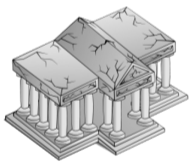 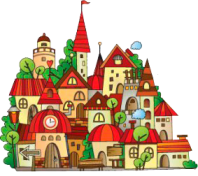 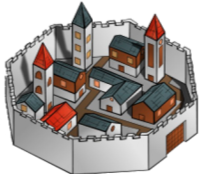 Библиотека

Здесь можно узнать, например, о культуре сновидений некоторых племён аборигенов. Здесь можно найти «Кодекс сновидца», а также некоторые интересные факты о лунатизме. Если заглянуть в архивы, обязательно найдётся пара-тройка ссылок на Internet-источники.
Выход
Сонное царство
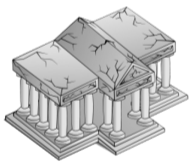 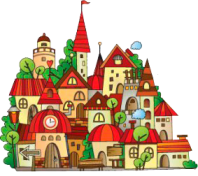 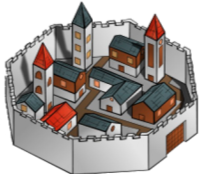 Город осознанных сновидений

Это территория свободы, так называемой фазы быстрого сна, где проживают анархисты, не признающие действующую власть. Они распространяют философию осознанных сновидений, т. е. возможность самим управлять своими снами. Аллея героев познакомит с учёными – «бунтовщиками», которых разыскивают консерваторы.
Выход
Чтобы получить дополнительную информацию о сновидениях, нужно нажать на книжные полки. В архиве находятся ресурсы в виде Internet-источников.
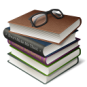 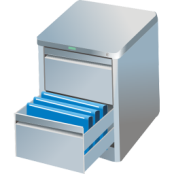 АРХИВ
Выход
Internet-ресурсы и интересные ссылки
Сонник.
Лекция профессора о природе сна.
Википедия. Статья про сон.
Википедия. Понятие о сиесте.
Википедия. Статья про сомнамбулизм.
Википедия. Статья об Аристотиле.
Википедия. Статья о Манасеиной.
Википедия. Статья о Павлове.
Википедия. Статья о Фрейде.
Википедия. Статья о работе Фрейда «Толкование сновидений».
Википедия. Статья о Юнге.
Википедия. Статья о Клейтмане.
Википедия. Статья о Лаберже.
Музей сновидений З. Фрейда.
«Тысяча и Один сон» – шкатулка снов сновидицы.
Снология - аналитический сайт про анализ снов.
Ночной дозор хакеров сновидений.
Сновидение, осознанные сновидения - теория и практика.
Самопознание.ру – «Осознанные сновидения».
Статья о смерти и сне.
Выход
Факты о снах и сновидениях
ЛУНАТИЗМ
КУЛЬТУРА СНОВИДЕНИЙ ИНДЕЙЦЕВ
КОДЕКС СНОВИДЦА
ИНТЕРЕСНЫЕ ФАКТЫ
Выход
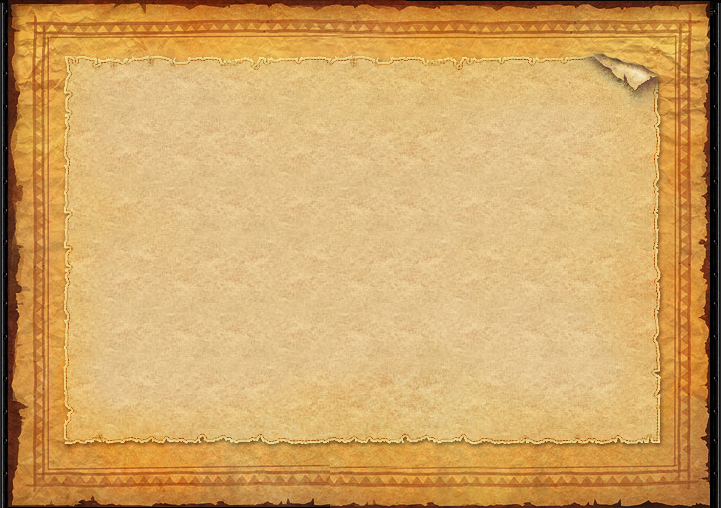 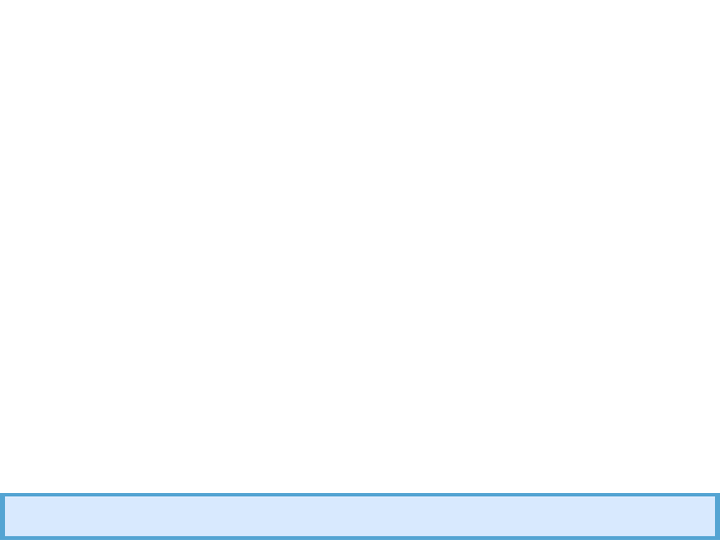 Кодекс сновидца
Если во сне довелось столкнуться с угрозой или противником, не следует уклоняться. Надо повернуться к опасности лицом и встретить её открыто. Ни в коем случае не бежать и не прятаться. Можно призвать на помощь друзей из сновидения, но пока не подоспеет подмога, надо сражаться самому. Следует избегать физического повреждения своего тела. Если нежелательное все же произошло, то, хотя бы и наяву, проснувшись, надо «переиграть» свой сон так, чтобы сохранить телесную целостность.

 В сновидении всегда следует идти навстречу тому, что доставляет удовольствие. Если возникают приятные переживания, надо стараться их интенсифицировать. Если ты летаешь или занят каким-то другим приятным делом, расслабься и наслаждайся от души.

 Всегда стремись извлечь из своего сна какой-то позитивный результат. Например, если удалось одержать победу над противником, обязательно попытайся получить от него дар в любой форме. Это может быть материальный или духовный подарок: стихотворение, песня, танец, рисунок, картина и даже творческое прозрение - вообще нечто прекрасное и полезное
Выход
Болезнь лунатизм – в высшей степени удивительное явление, породившее множество мифов.
Название «лунатизм» неудачно, ведь прогулки во сне к лунным фазам не имеют никакого отношения. Видимо оно возникло оттого, что наблюдать в лунном свете эти прогулки удавалось чаще, чем в темноте. Правильнее называть это явление – сомнамбулизм (термин произошел от латинских слов  сон – somnus и хожу – ambulo).
Возникает это состояние на фоне стадий медленного сна, когда сновидения редки или отсутствуют вовсе.
Лунатик отлично ориентируется в окружающей его обстановке, видит всё, т.к. все препятствующие предметы обходит, слышит и даже может давать на простые вопросы односложные ответы.
Ночные приключения сомнамбул, как правило, не помнит вовсе, о своих действиях не отдает себе отчета и не мучается никакими терзаниями, потому что находится вне реальности.
Причина сомнамбулизма науке неизвестна, учёные предполагают наследственную предрасположенность: если оба родителя подвержены этому заболеванию, то оно, скорее всего, передастся и ребёнку. Спровоцировать болезнь могут также внешние факторы: недостаточный и беспорядочный сон, стрессовые ситуации, чрезмерное употребление алкоголя, лекарственные препараты.
В медицинской литературе есть описание целой семьи сомнамбул, состоявшей из шести человек. Все шестеро по ночам собирались в столовой, пили молча чай, далее расходились по своим комнатам, чтобы завершить ночь крепким сном, утром они ничего из этого не помнили.
Лунатизм
Предостережение.
Будить сомнамбулу во время ночных похождений нельзя – это может стать причиной сильного испуга и даже психологической травмы. Но помочь добраться до постели ему порой необходимо, делать это следует как можно осторожнее.
Выход
Во многих традиционных культурах сновидение считается языком души, её выражением. Представители традиционных культур обычно верят в то, что из реальности сна можно обеспечить условия для благоприятного развития событий в «дневной» жизни.
Индейцы племени наскапи, проживающие в лесах Лабрадорского п-ва в Канаде, полагаются на сновидения как на руководство к действию в различных жизненных ситуациях. Они верят, что «великий человек» может дать им совет или подсказать верное решение, как общаться с природой, как поступить в той или иной жизненной ситуации. Они пользуются сновидениями, чтобы даже предсказаь погоду.Индейцы-сенека также относились к сновидениям с огромным вниманием. Каждый сон необходимо было реализовать символически или буквально. Если учитывать предсказательную функцию сновидений, нетрудно понять, почему французским миссионерам Ордена Иезуитов стоило огромных усилий обратить их в христианскую веру.
Особого внимания заслуживает техника работы со сновидениями, практикуемая племенем сеноев. Они воспринимают сновидения как науку, которой с детства обучают своих детей. Каждое утро отец вместе со старшими сыновьями анализирует сны всех своих детей. Он учит их, как правильно использовать толкование сна, инструктирует, каким образом поступить в следующий раз в ситуации, вызвавшей затруднение в данном конкретном случае.
Культура сновидений индейцев
«Кодекс сновидца» - это упрощённый и кратко изложенный вариант списка законов, которым придерживаются в племени сеноев.
Выход
Менделеев увидел сновидение о таблице, где химические элементы были расположены в порядке возрастания их атомного веса.

Химику Августу Кекуле приснилась формула бензола, над которой он работал долгое время.

Скрипачу и композитору Тартини приснилась заключительная часть сонаты «Дьявольские трели», это соната считается одной из лучших его работ.

Пушкину приснились две строчки из стихотворения «Лицинию».

Державин во сне сочинил последнюю строфу оды «Бог».

Примерно 12% зрячих людей могут видеть сны лишь в черно-белом цвете.

Слепые от рождения люди не видят во сне картинок, вместо этого в их снах присутствуют запахи, звуки и ощущения.
Прочие интересные факты
…ещё немного интересных фактов…
Выход
Самые реалистичные и насыщенные сновидения видят люди, которые отказались от такого пагубного пристрастия как курение.

Никто не может вам сказать наверняка, видят ли сны ещё какие-то животные, кроме человека. Но некоторые спят циклами, похожими на человеческие.
Рекорд на самое долгое отсутствие сна составляет 18 дней, 21 час и 40 минут. Рекордсмен рассказал о галлюцинациях, паранойе, ухудшение зрения, о проблемах с речью, концентрацией и памятью.

Невозможно точно определить бодрствует человек или нет без тщательного медицинского наблюдения. Люди могут спать с открытыми глазами даже не подозревая об этом.

С 2008 по инициативе Международной ассоциации медицины сна ежегодно в пятницу второй полной недели марта отмечается всемирный день сна
Прочие интересные факты
…ещё немного интересных фактов…
Выход
После того, как мы легли спать, наш организм проходит пять стадий сна. Их различают по таким показателям, как частота биения сердца, активность головного мозга и глазных яблок, тонус мышц и пр. Вмешательство в цикл сна может привести к усталости и раздражительности на следующий день.
Наука сомнология занимается изучением структуры сна. Она выделяет две фазы: медленный сон и быстрый.
Фаза медленного сна – это первые четыре стадии. Во время этой фазы происходит общее расслабление организма, активно выделяется гормон роста, происходит очищение от шлаков и токсинов.
Фазу быстрого сна ещё называют стадией быстрого движения глаз (БДГ или REM). Именно во время этой фазы человек видит сновидения – яркие образы (не путать со сном; сон – это сам процесс общего расслабления организма).
Просветительная листовка
Здесь можно узнать об учёных, которые внесли свой вклад в изучение сна и сновидений.
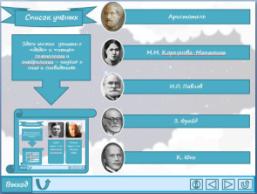 Выход
График стадий сна
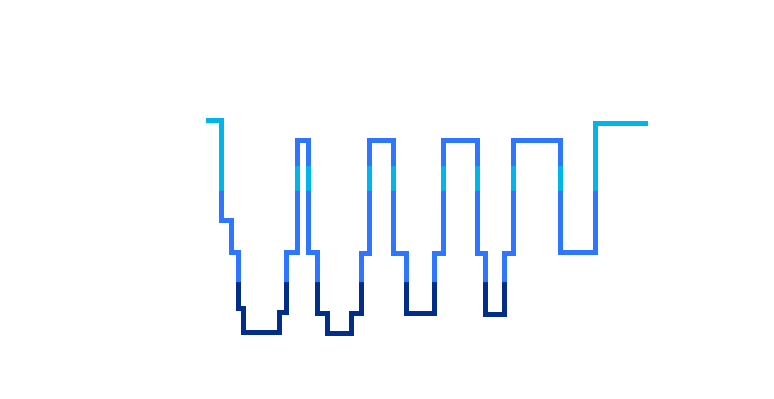 Оптимальное время для пробуждения
Неблагоприятное время для пробуждения
Крайне неблагоприятное время для пробуждения
000	100 	200 	300 	400 		500 		600 			700 			800
Выход
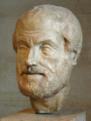 Список учёных
Здесь можно  узнать о «деде» и «отце» сомнологии и онейрологии – науках о снах и сновидениях.
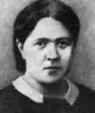 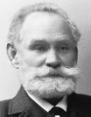 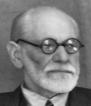 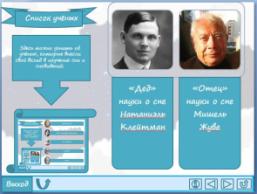 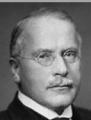 Выход
Список учёных
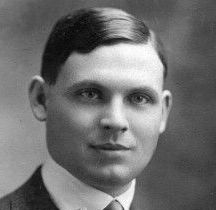 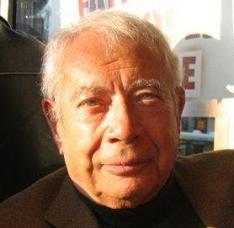 Здесь можно узнать об учёных, которые внесли свой вклад в изучение сна и сновидений.
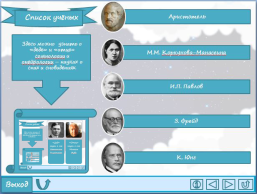 Выход
Аристотель(384-322 гг. до н. э.)
«Сон же, по-видимому, принадлежит по своей природе к такого рода состояниям, как, например, пограничное между жизнью и не жизнью, и спящий не не существует так же, как не существует»
Трактат «О возникновении и уничтожении».
Выход
М.М. Коркунова-Манасеина(1841-1903 гг.)
«Учёные, признающие сон за остановку или диастолу мозговой деятельности, ошибаются, так как во время сна мозг вовсе не спит, не бездействует весь целиком, а засыпанию подпадают только те части его, которые составляют анатомическую основу, анатомический субстрат сознания»
«Сон как треть жизни человека», 1892 год.
Выход
И.П. Павлов(1849-1936 гг.)
«Ясное дело, что наша дневная работа представляет сумму раздражений, которая обуславливает известную сумму истощения, и тогда эта сумма истощения, дошедшая до конца, и вызывает автоматически, внутренним гуморальным путём, тормозное состояние, сопровождающееся сном»
Рассуждения на званном вечере, 1835 год.
Выход
З. Фрейд(1856-1939гг.)
«Толкование сновидений есть Via Regia* к познанию бессознательного, самое определённое основание психоанализа и та область, в которой всякий исследователь приобретает свою убеждённость и своё образование. Когда меня спрашивают, как можно сделаться психоаналитиком, я всегда отвечаю: с помощью изучения своих собственных сновидений»
«Толкование сновидений», 1900 год.
Выход
*Царская дорога
К.Г. Юнг(1875-1961 гг.)
6
«Обсуждение некоторых подробностей происхождения наших снов диктовалось тем, что эта почва, из которой произрастает большинство символов. К сожалению, они трудны для понимания»
«Архетип и символ», 1991 год.
Выход
Натаниэль Клейтман(1895-1999 гг.)
Клейтман – крупнейший американский нейрофизиолог и сомнолог первой половины прошлого века, первооткрыватель быстрого (парадоксального) сна. Натаниэль увлёкся исследованиями психофизиологии сна и в 20-е годы проводил опыты по лишению сна на самом себе. Эти опыты привлекли внимание самого Павлова. В 1936 году Клейтман опубликовал энциклопедическую монографию «Сон и бодрствование»В ней он впервые сформулировал концепцию, которую считал своим крупнейшим научным достижением, о существовании так называемого «основного цикла покоя-активности». По праву является «дедом» науки о сне.
Выход
М. Жуве(род. в 1925 г.)
«Я сплю, я вижу сны, следовательно, существую»

«Я должен спать и видеть сны, дабы существовать»
Нейрофизиолог, член Академии Наук Франции, руководит исследованиями природы сна и сновидений во Французском Национальном Институте здоровья и медицинских исследований.
Будучи писателем-фантастом, является автором книг: «Замок снов» и «Похититель снов».
Выход
Просветительная листовка
«Аллея славы»

Учёные (и не очень), без которых осознанное сновидение так бы и осталось простой сказкой.
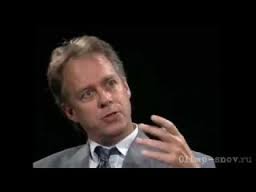 Практика.
Опасности.
Выход
Фредерик Виллем ван Эден(1860—1932гг.)
Голландский прозаик и поэт, а также врач-психиатр. Особый след оставил в учении о сновидениях. Ещё в 1889 году он начал вести дневник сновидений, но лишь с 1896 года принялся за систематическое изучение снов, а в 1897 году пережил своё первое осознанное сновидение. С тех пор он начал разрабатывать теорию сновидений, закончить которую, впрочем, ему так и не удалось.
Выход
Мари-Жан-Леон Лекок (1822-1892 гг.)
Также известен как барон д’Эрве де Юшеро, маркиз д’Эрве де Сен-Дени. Французский интеллектуал, филолог, синолог-самоучка. Психологические этюды маркиза оказались в научном отношении более актуальными, отчасти опередив своё время. Главным интересом его была природа сна и сновидений, которые он изучал на собственной персоне. В 1867 г. он анонимно опубликовал трактат, где рассуждал о методе управления сновидениями. Позднее этот феномен сознания был назван осознанными сновидениями.
Выход
Стивен Лаберж(род. в 1947г.)
Американский психофизиолог, лидер в области изучения осознанных сновидений.
В конце 70-х Стивен начал исследовать сон в Стэнфорде. Но перед ним встала проблема. Как доказать всем остальным, что осознанные сновидения существуют? 
Стивену был известен один факт. Движение глаз под веками во время сна совпадает с движением взгляда в самом сне. Другими словами, если во сне посмотреть направо, то и реальные глаза под закрытыми веками тоже повернут направо.
Тогда он решил поставить следующий эксперимент. К Стивену подключили электроды, которые фиксировали движение глаз, ритмы мозга и мышечный тонус. Он договорился с помощником, что во время осознанного сна будет совершать своим взглядом определённые движения. А потом они сверят эти движения с теми, что зафиксирует прибор. Естественно, прибор также фиксировал, находился ли Стивен во сне, когда делал движения.
Опыт оказался удачным и подтверждённым еще сотнями других практиков. Так Стивен Лаберж научно доказал возможность управления сновидениями.
Выход
Обучение осознанному сновидению.
Для обучения умению осознавать нахождение в сновидении и контролировать сон необходима определенная практика. Срок её зависит от применяемой методики и личностных данных.
Стивен Лаберж сообщает о случаях, когда обучаемые достигали осознанности уже через неделю после начала практики. Для увеличения вероятности осознания себя во сне человеку может помочь вопрос, направленный к самому себе о том, спит он или нет? Также, развитию внимания и произвольности во сне помогает ведение ежедневного дневника сновидений, с помощью которого необходимо развить хорошую память сновидений.
Одним из способов вхождения в осознанное сновидение является гипноз, и, в частности, самогипноз или прослушивание аудиозаписей для гипноза непосредственно перед сном. Например, сновидцу предлагается придумать какой-нибудь условный знак, и когда этот условный знак появляется во сне, то сновидец понимает, что спит, и входит в осознанное сновидение.
Большинство обучается осознанным сновидениям самостоятельно по книгам и доступным в Интернете материалам. Также в Интернете предлагаются платные индивидуальные онлайн-курсы. Кроме того, существует возможность платного группового обучения осознанным сновидениям. Так, в США наиболее известны курсы, проводимые Институтом осознанных сновидений (The Lucidity Institute), основанным Стивеном Лабержем.
Выход
Распознавание осознанного сновидения.
Основной вопрос, который возникает у человека, желающего проснуться во сне, это: «Как я пойму, что это сон?». Получить на него ответ не так просто, хотя и возможно. Такие методы, как попытка взлететь или проткнуть пальцем свою ладонь, часто срабатывают, поскольку свойства объектов и пространства в сновидении частично поддаются влиянию намерений спящего. В частности, некоторые практикующие осознанные сновидения отмечают некоторое сопротивление (ощущение упругости) при попытке проткнуть пальцем твёрдый предмет, либо необходимость нескольких попыток. Встречный вопрос, который может возникнуть, это: «Как понять, что это реальность, а не сон?». Стивен Лаберж даёт множество простых методик, которые позволяют понять, спите вы или нет:
найти отличие обстановки сновидения от обстановки аналогичного места в реальной действительности;
попробовать прочесть что-либо дважды — если надпись меняется, значит, вы спите;
посмотреть на часы с циферблатом;
вообще посмотреть на что-либо, что в реальности несёт определённую информацию (информация может меняться);
прокрутить в голове предыдущую минуту — если вы не смогли это сделать, вы, скорее всего, спите;
попробовать включить или выключить свет в комнате при помощи выключателя (во сне выключатель может не работать, или порождать странный эффект, когда свет горит, но всё равно темно);
долго смотреть на свои руки — в сновидении они начинают изменять внешний вид;
также можно долго смотреть на себя в зеркало (обычно отражение в зеркале во сне видоизменяется).
Выход
Опасности осознанных сновидений.
Выход
Зависимость
Осознанные сновидения могут использоваться с разными целями. К примеру, для развлечения или в качестве персональной машины виртуальной реальности. Будьте осторожны, не привыкайте погружаться в процесс практики управления снами с целью уйти от событий реальной жизни. Если вы замечаете, что стали думать о событиях, происходящих во сне, больше, чем о реальной жизни, вам следует пересмотреть свою жизнь и задуматься над следующими вопросами: добиваетесь ли вы целей, которые ставите перед собой в жизни, и довольны ли вы её состоянием, нет ли причин для тревоги? Если вы поймёте, что надо работать над своей жизнью, сделайте перерыв или используйте осознанные сны как инструмент для исследования того, что хотите поменять в своей жизни.
Выход
Мистическое
Это зависит от вашего мировоззрения. Если сновидения – это процесс мыслительной деятельности и ничего более, нет необходимости волноваться о духах и прочих подобных вещах. Для ощущения полной безопасности стоит обращаться с предметами и существами, присутствующими в осознанном сне, вежливо и любезно.
Выход
Дестабилизация личности
Осознанные сновидения могут ослабить границы между бодрствованием и управлением сном, сознанием и подсознанием, реальностью и фантазией. Это может привести к проблемам, связанным с дестабилизацией личности. Вероятно, самая общая форма дестабилизации личности включает в себя проблему различия памяти реальной жизни с памятью осознанного сна. Если вы запомните такой сон, утром необходимо отсортировывать это воспоминание от реальной жизни. Этот момент может стать серьёзной проблемой для тех, кто раньше не умел запоминать сны, а благодаря осознанным сновидениям преуспел в этом умении. Теперь у них этого в излишке, и приходится учиться отсортировывать иррациональную память.
Выход
Неадекватность
Находясь в мире осознанных сновидений, вы получаете возможность контролировать события так, как это нельзя сделать в реальном мире. К примеру, вы можете заставлять предметы появляться и исчезать, заставлять других людей действовать по вашей воле. Существует мнение, что это может привести к подсознательному желанию иметь такой же контроль над реальным миром, что совершенно неадекватно. Также может показаться, что существует соблазн применять испытанные решения из мира сна к проблемам реального мира вместо того, чтобы решать эти проблемы на самом деле. Например, желать, чтобы неприятности уходили сами по себе или устранять их неординарными способами. Неадекватность восприятия реальности может проявиться в случае, если вы психически нестабильны или недостаточно хорошо проработали этапы практики управления снами.
Выход
Ложные пробуждения
Одно из преимуществ осознанных сновидений – возможность изменять свой сон или просыпаться. Иногда, пытаясь выйти из сна, вы можете обнаружить себя в комнате бодрствующим, где вдруг начинают происходить неожиданные вещи: кто-то входит в комнату, слышите странный шум снаружи, вокруг появляются странные предметы. Это значит, что в результате попыток проснуться наступило ложное пробуждение. Лучше всего в таких случаях делать проверку на реальность. Если ложные пробуждения повторяются несколько раз в течение ночи, это может напугать. Страшно не только ощущение пробуждения в своей собственной комнате в странной или нелепой ситуации, но также чувство, что вы не сможете проснуться по-настоящему. В зависимости от содержания сна, раз все сны берут начало в вашей комнате, вы можете бояться, что произойдет что-то ужасное, когда вы проснётесь по-настоящему. Это не характерная ситуация. Обычно, когда вы испытываете осознанное сновидение, гораздо легче проснуться, чем удержать свой сон.
Выход